Am I Ace?
A Teenager’s Guide To Asexuality
Am I Asexual?
You’re not into sex the way other people are.  You’re not sure you really get what people mean when they say someone is “hot” or “sexy”.  Maybe you’ve even had to fake an interest in someone in order to fit in.

Everyone told you that you’d start to like boys or girls by now.  Maybe even both.  But no one really gets your motor running.

No one told you that was a possibility.  You feel alone.  You feel broken.

You are not broken.
You are not alone.
You might be asexual.
What’s Asexuality?
Asexuality is a sexual orientation, like being straight or gay.

When someone is asexual, or “ace” as it’s called, they’re not really into anyone in “that way”.

They simply don’t experience sexual attraction.
How Can I Tell?
If you think you might be asexual, ask yourself these questions:
Have I never (or very rarely) experienced sexual attraction?
Am I generally disinterested in sex?
Is my interest in sex more scientific than emotional?
Was my experience of having sex closer to “meh” than fireworks and supernovas?
Do I feel left out or confused when others discuss sex?
Have I ever had to pretend to be interested in someone in order to “fit in”?
Have I ever felt “broken” because I don’t experience sexual feelings like those around me?
Have I ever felt that I was straight “by default” or bi/pan because I was equally (dis)interested in all genders?
Have I ever gone out with someone or had sex because “That’s what I’m supposed to do”?

While this isn’t a diagnostic checklist, if you answered “yes” to one or more of these questions, you may want to learn more about asexuality to see if it fits you.
But What If I’ve…
A lot of people doubt that they’re asexual because of something they do or have done.  Usually, this doubt is silly.  Asexuality is about attraction, not action.

It’s how you feel, not what you do.
You Can Still Be Asexual…
…even if you think someone is good looking.
…even if you’re dating.
…even if you’ve kissed someone.
…even if you’ve fallen in love.
…even if you’ve told dirty jokes.
…even if you’ve gotten aroused.
…even if you touch yourself.
…even if you’re curious about sex.
…even if you’ve had sex.
…even if you haven’t done any of those things.

Remember, asexuality is about a lack of sexual attraction, not about anything you’ve done or haven’t done.
How Do I Know For Sure?
There’s no “Asexuality Test” that will prove it one way or the other.

There are a number of asexuality related websites and blogs which are full of in-depth information.

Take all the time you need to think about it and do all the research you need.  There’s no rush.  

If asexuality is close to how you feel, but doesn’t quite fit completely, maybe gray-asexuality or demisexuality would be a better fit.

And it’s OK to change or refine how you identify as you learn more about yourself.

Some people decide the word “asexual” fits them the instant they hear it.
Others take years to become comfortable with the term.
It’s perfectly fine either way.
Common Objections(And Why They’re Wrong…)
“You’re too young!”
No one would raise this objection to someone your age talking about a straight crush.  You are old enough to know how you feel, even if how you feel is “No thanks.”

“That’s not what it means!”
Words can have multiple meanings.  Like “straight” or “gay”.

“You should try it first!”
You don’t have to try something to know you’re not interested.

“That’s just celibacy!”
Asexuality is not about not having sex, it’s about not having sexual attraction toward anyone.

“It’s not real!”
Asexuality is most definitely real.  Many well-respected researchers and even the American Psychiatric Association recognize it as a valid sexual orientation.

Remember, most people have never even heard of asexuality, 
so they often have no idea what they’re talking about.
Most Importantly…
You are not alone.

At least 1 out of every 100 people are asexual.

That means:
There are probably a dozen in your school.
There are probably a couple hundred in your town.
There are probably thousands in your country.
There are millions in the world.

We’re out here, even if you haven’t seen us yet.
More Information
http://www.whatisasexuality.com/am-i-ace/teen/
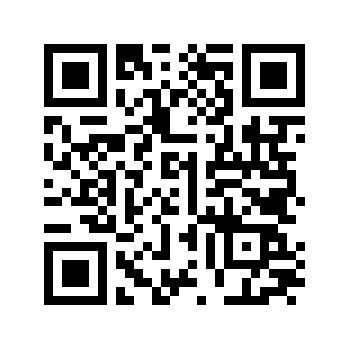 Produced By
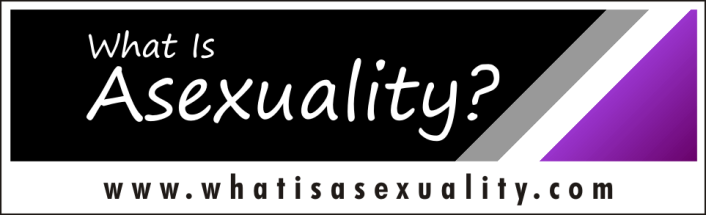